NSF GRFP & Graduate School
SWE GBM: April 21st, 2021
About me
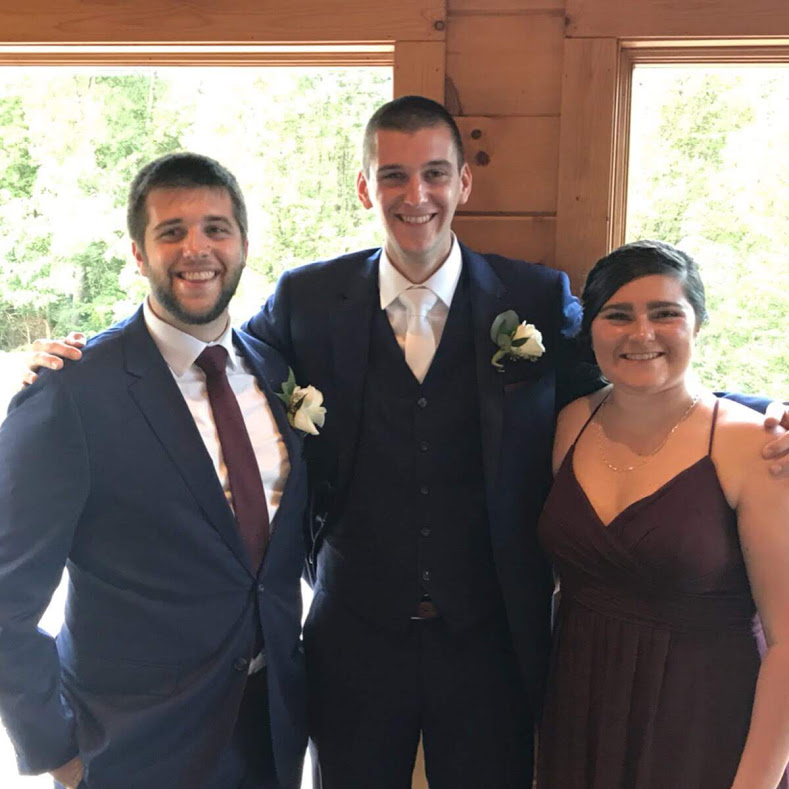 Senior 
Mechanical Engineering Major
Psychology Minor
C16 CWIT Scholar 
Hometown: Pasadena, MD
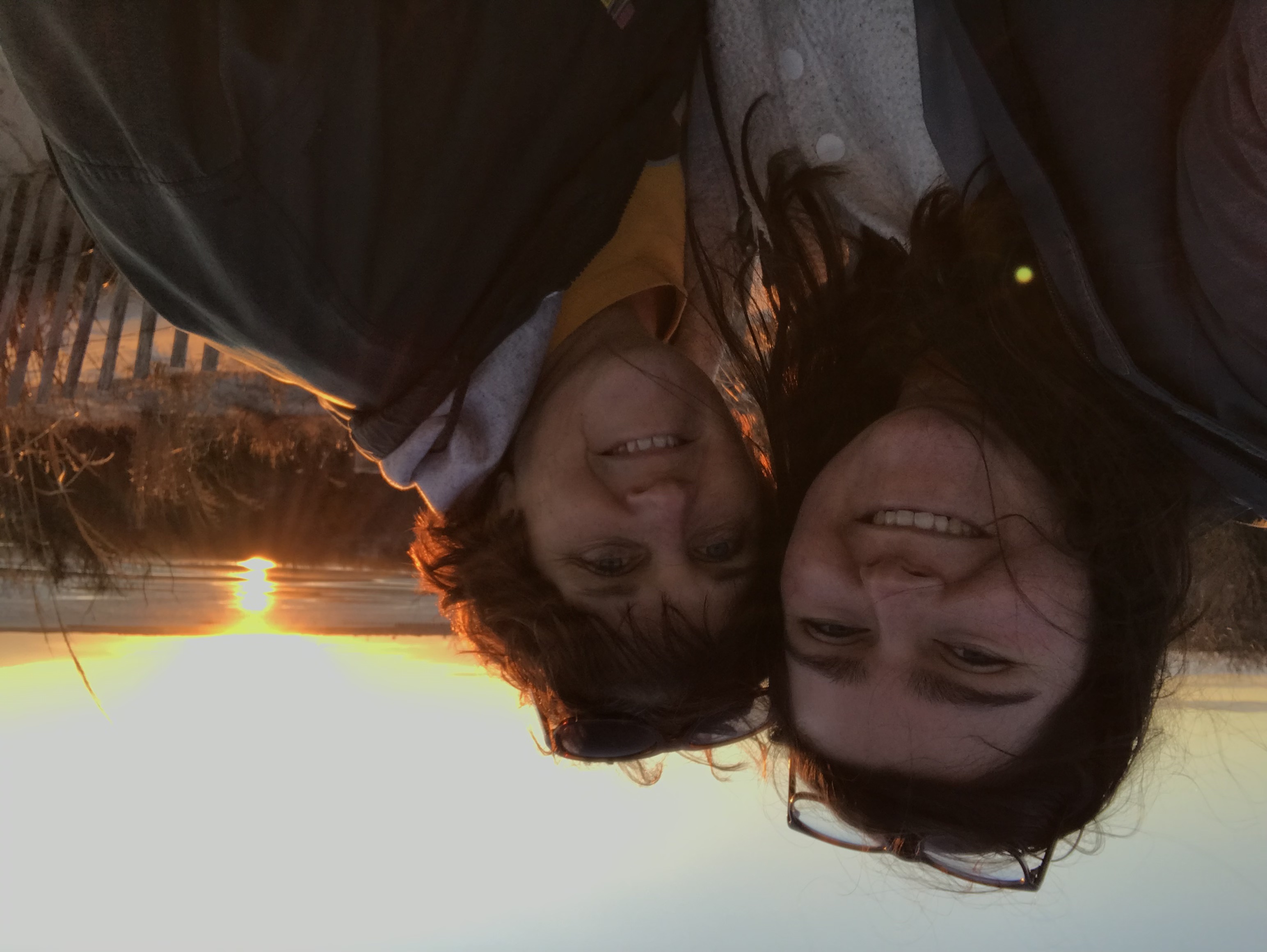 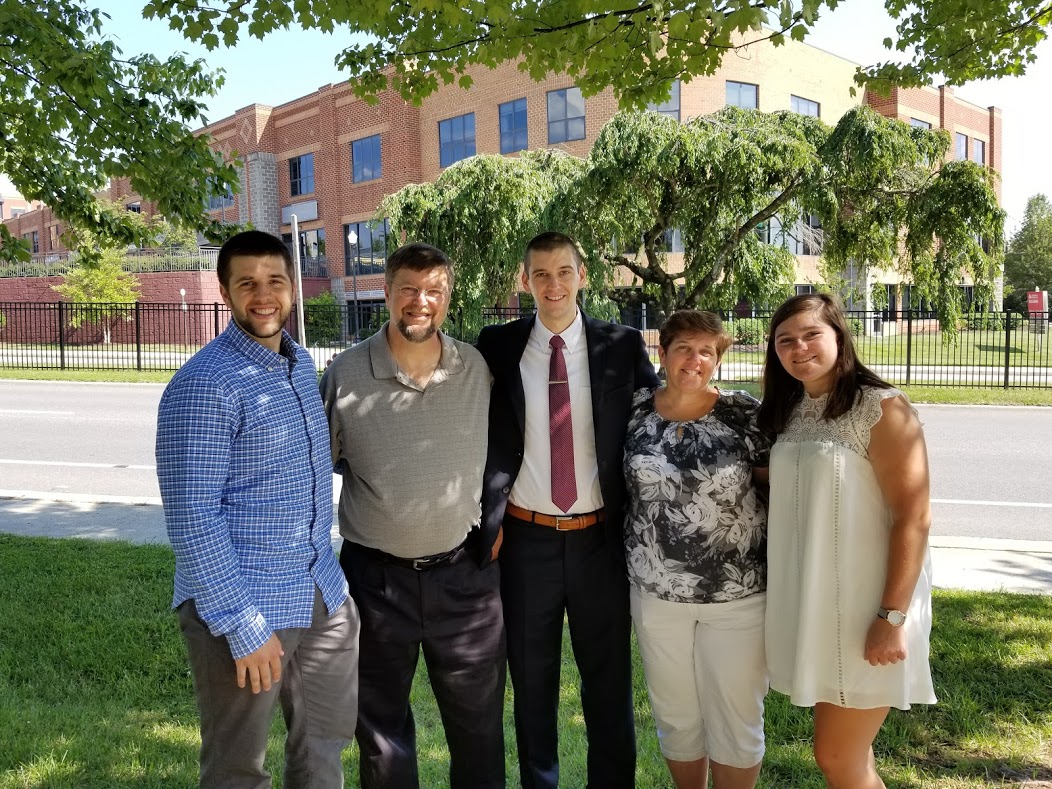 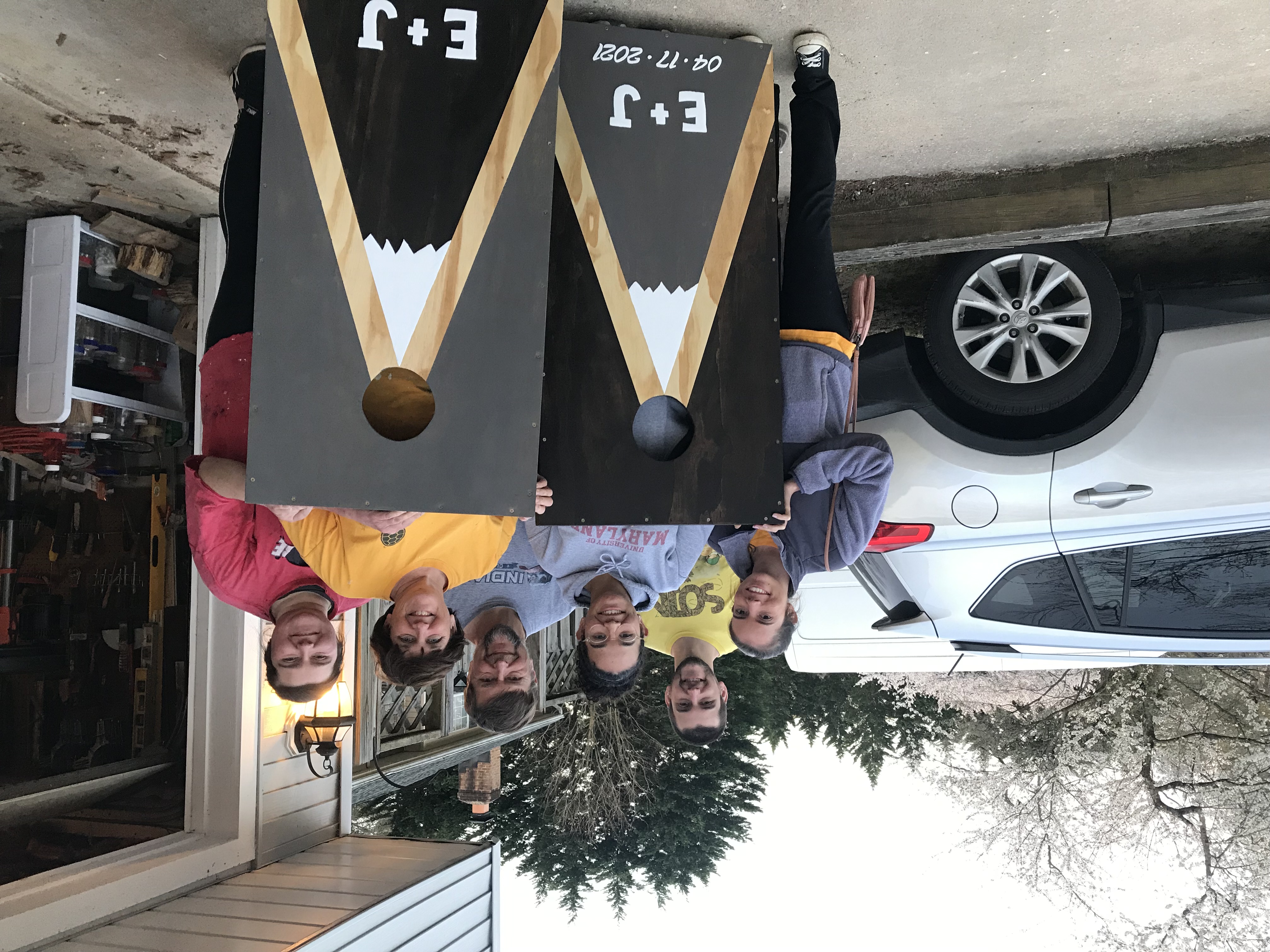 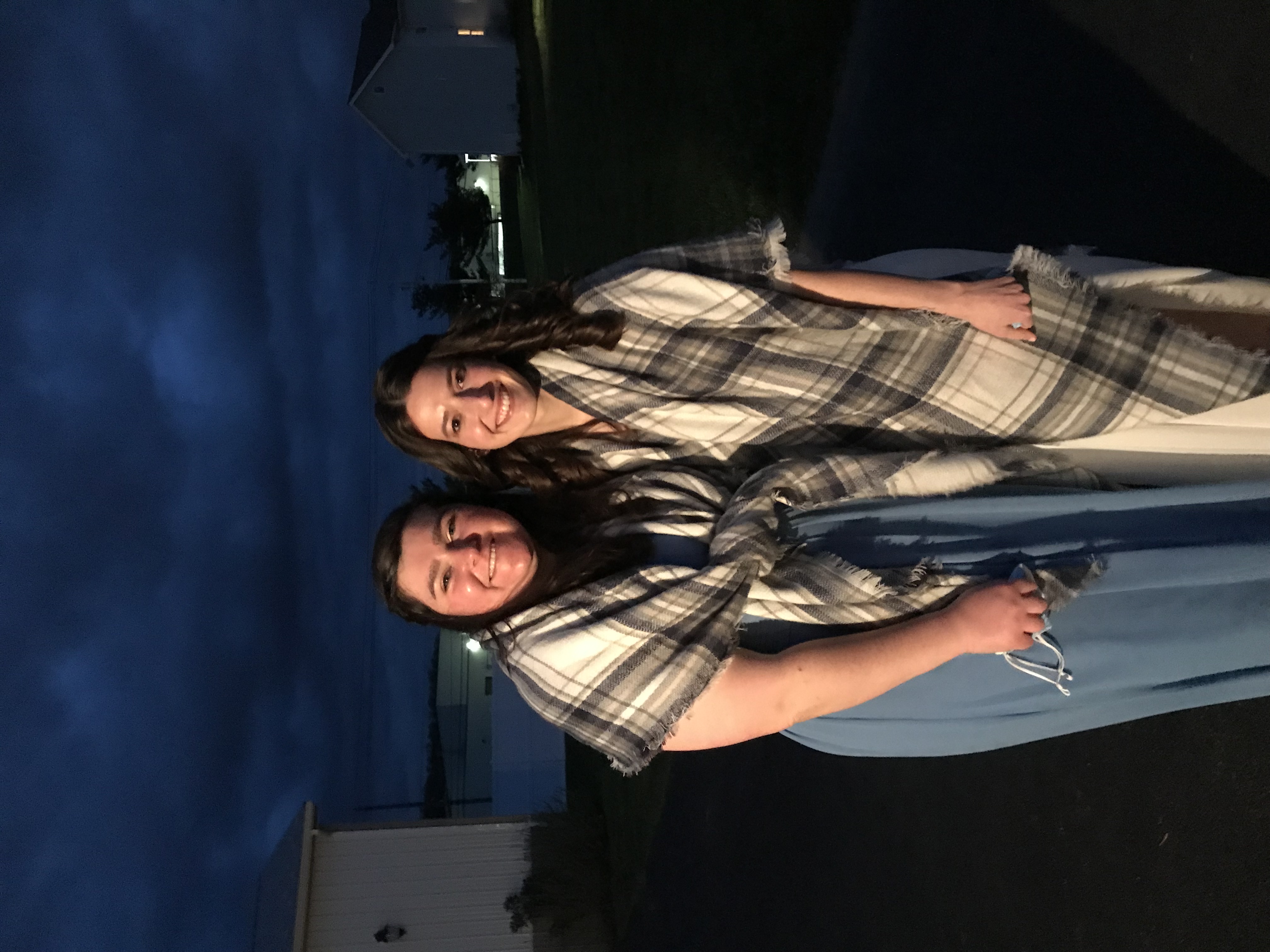 Experience
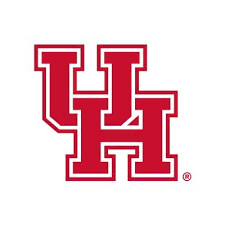 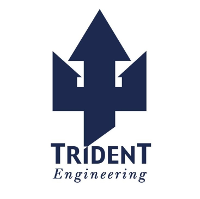 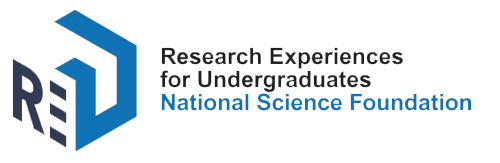 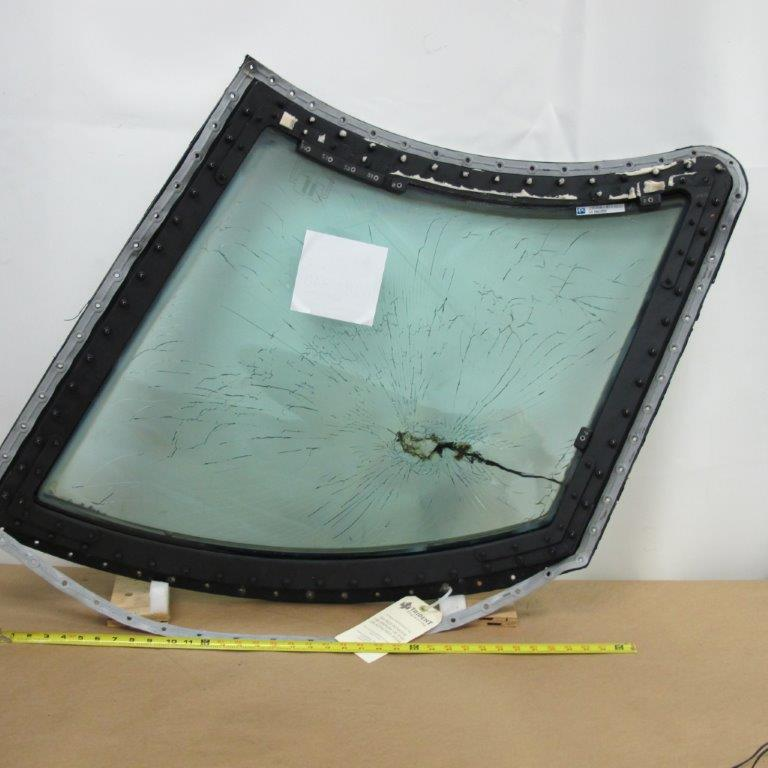 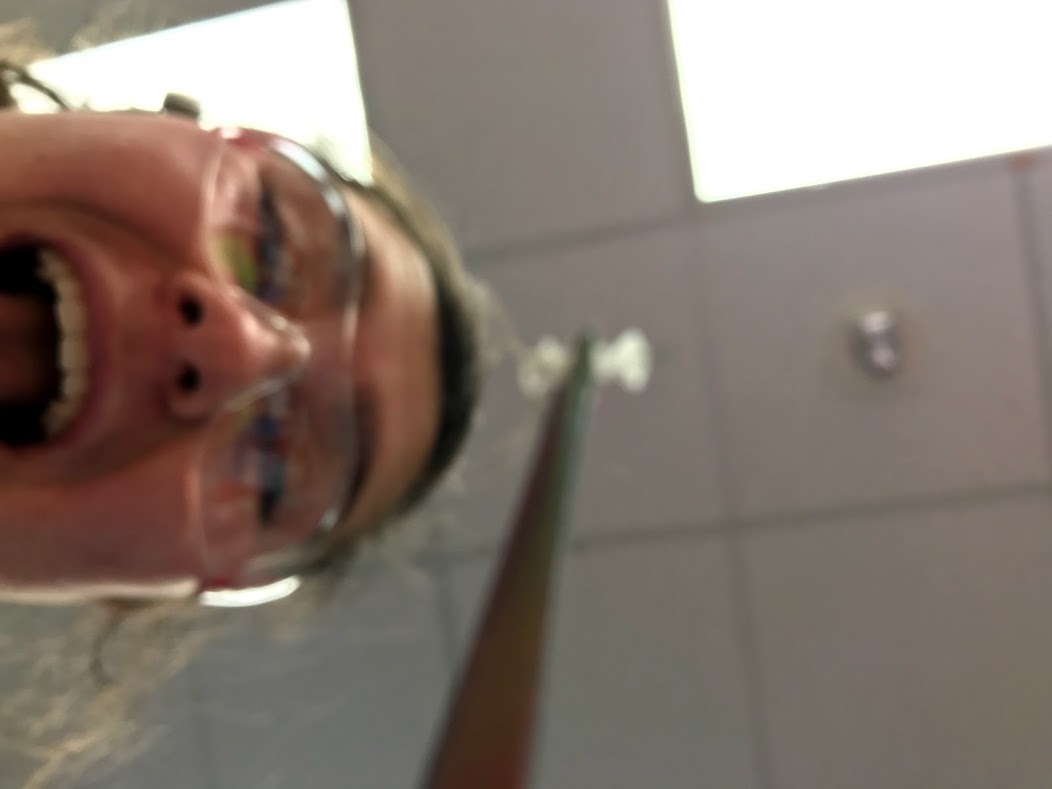 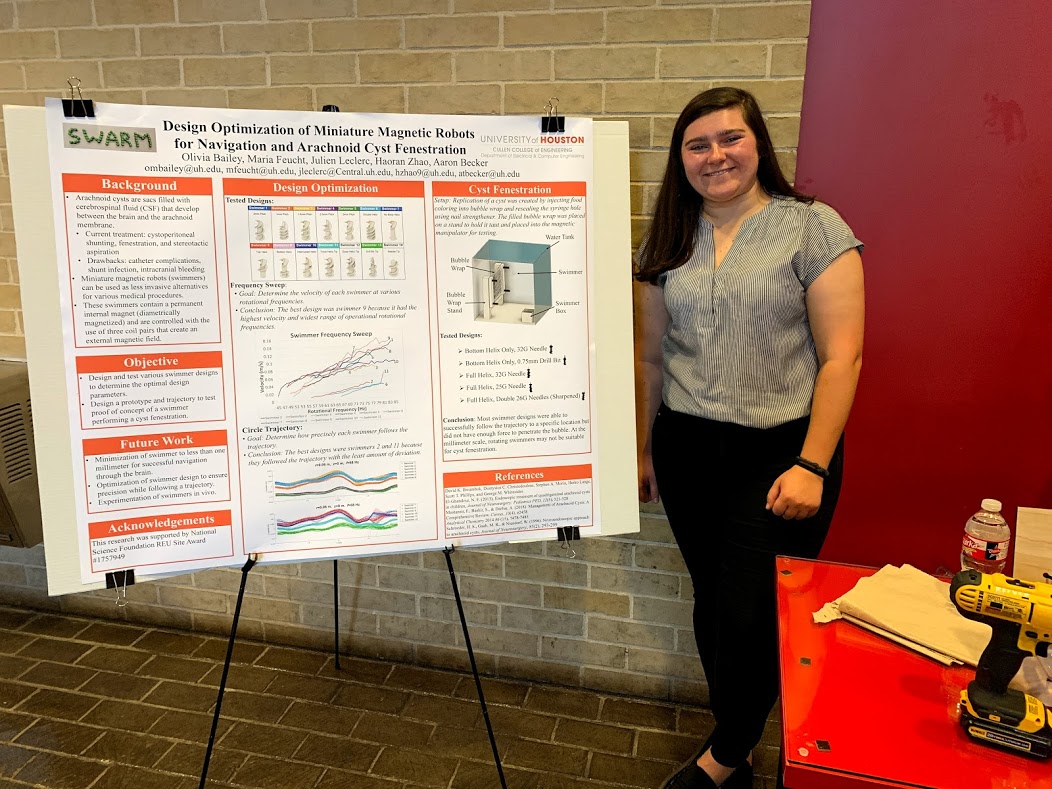 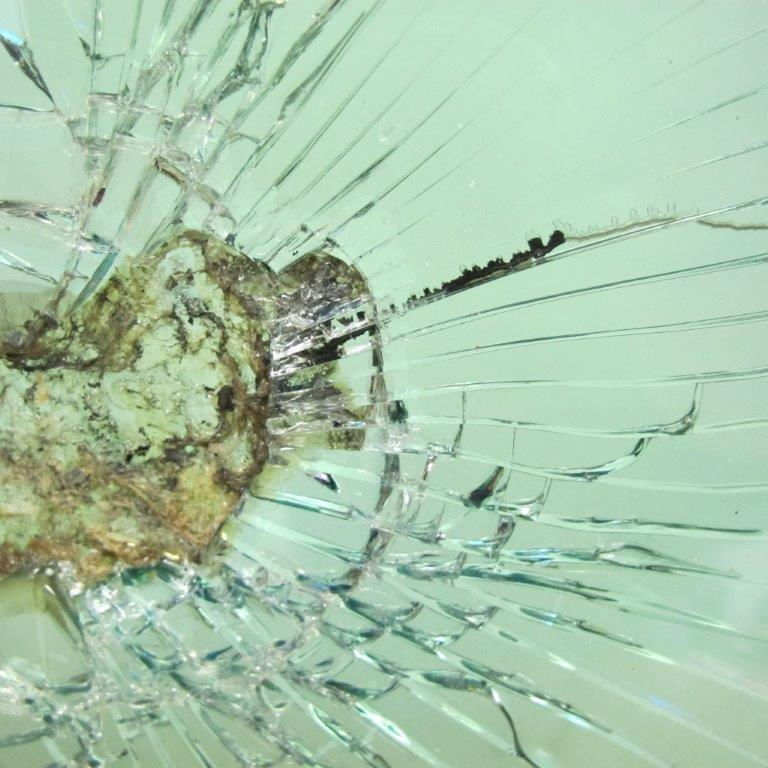 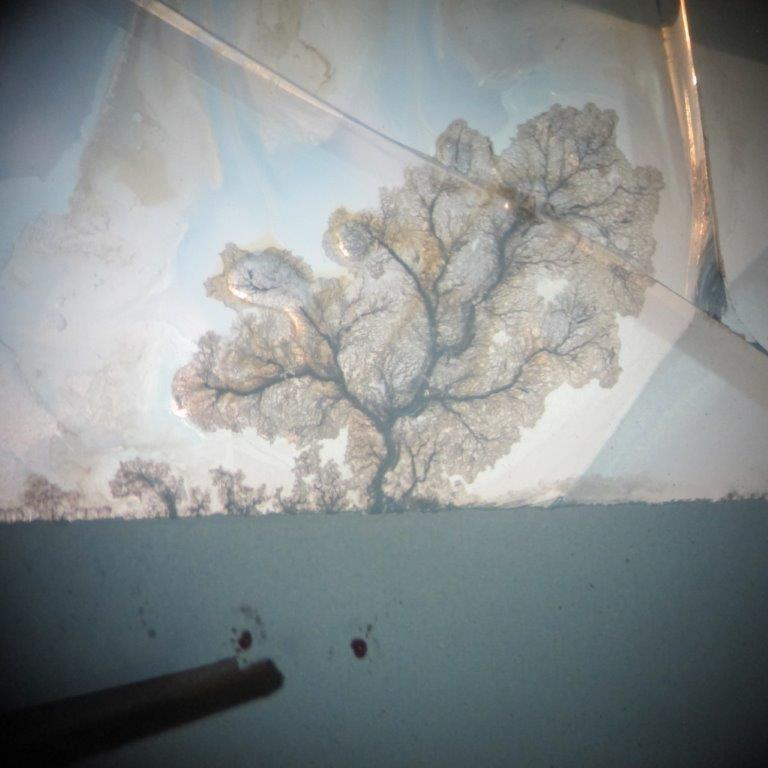 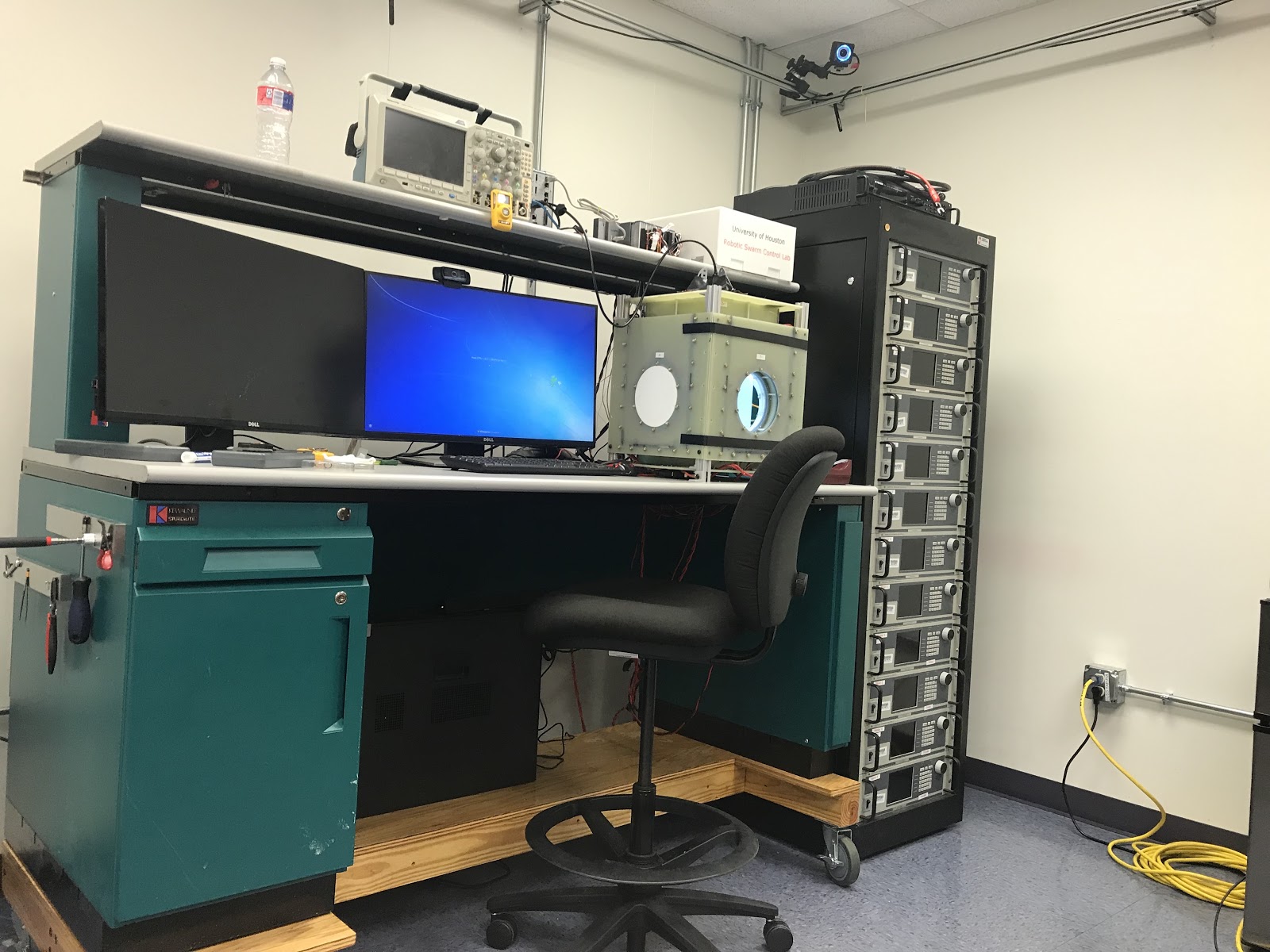 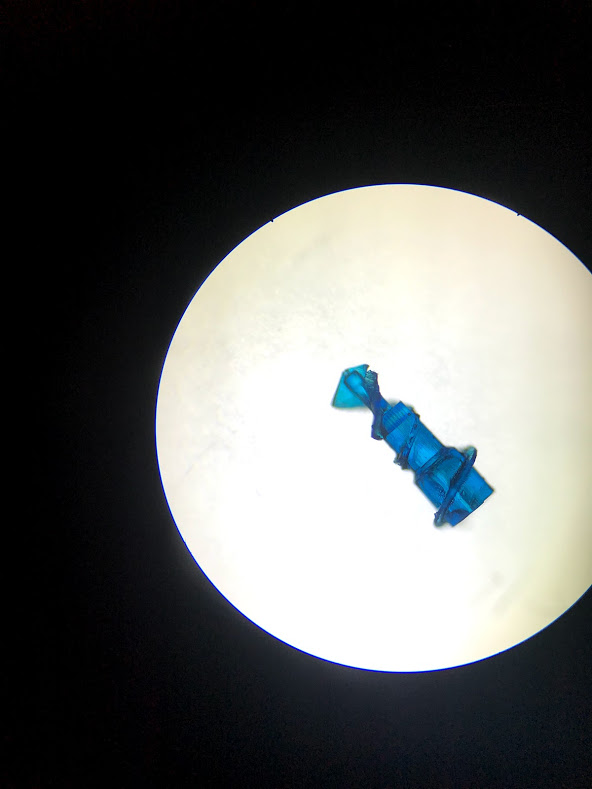 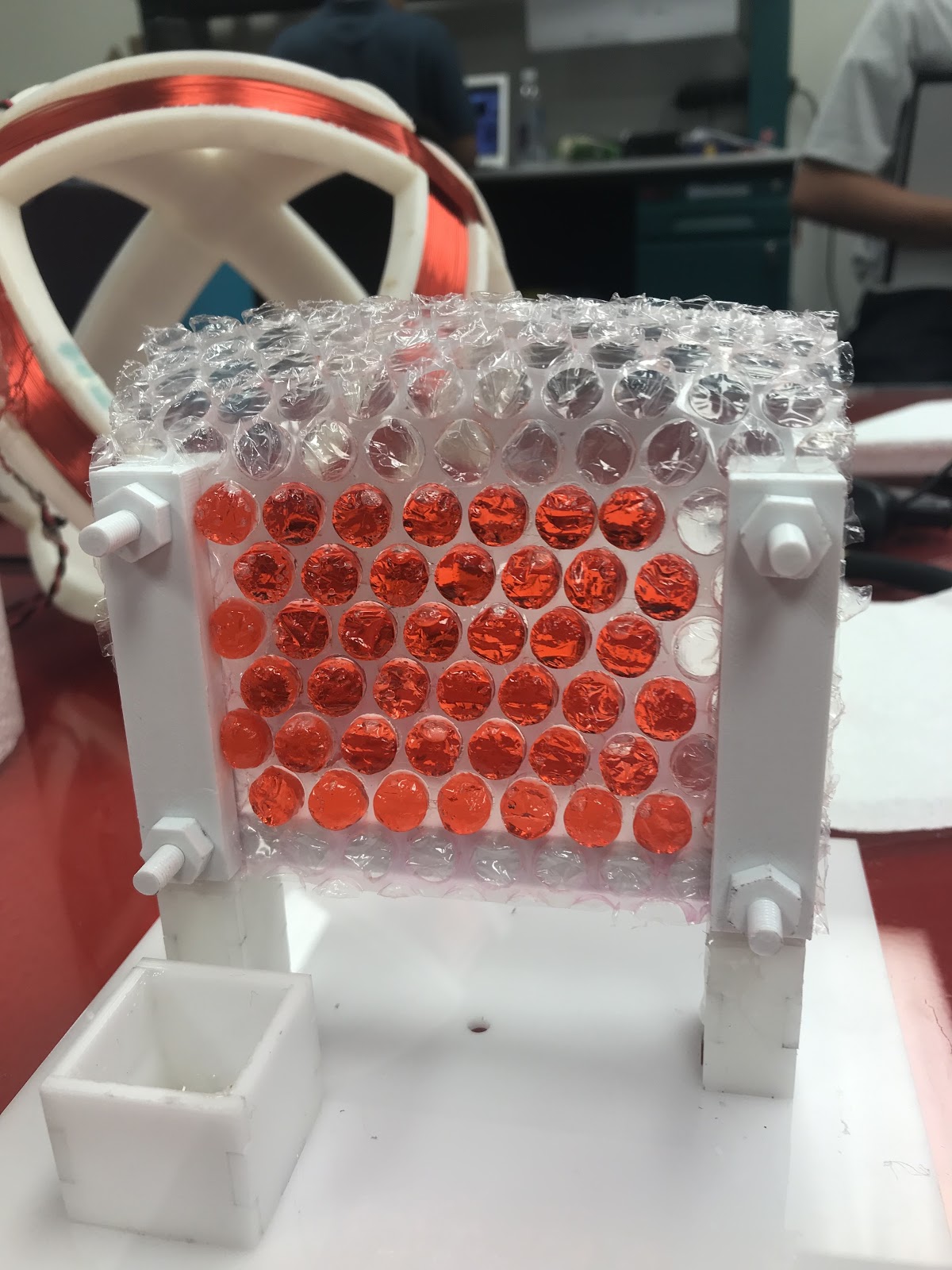 NFS GRFP
NSF GRFP – What is it?
National Science Foundation 
Graduate Research Fellowship Program
Program for graduate students in NSF STEM supported disciplines who are pursing research-based master’s and doctoral degrees*
*  from accredited US schools! 
Prestigious and very competitive 
Three years of financial support 
Stipend amount of $34,000
Cost of education allowance of $12,000
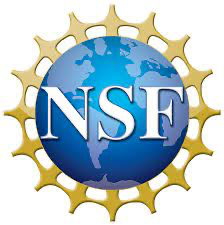 GRFP Application Process
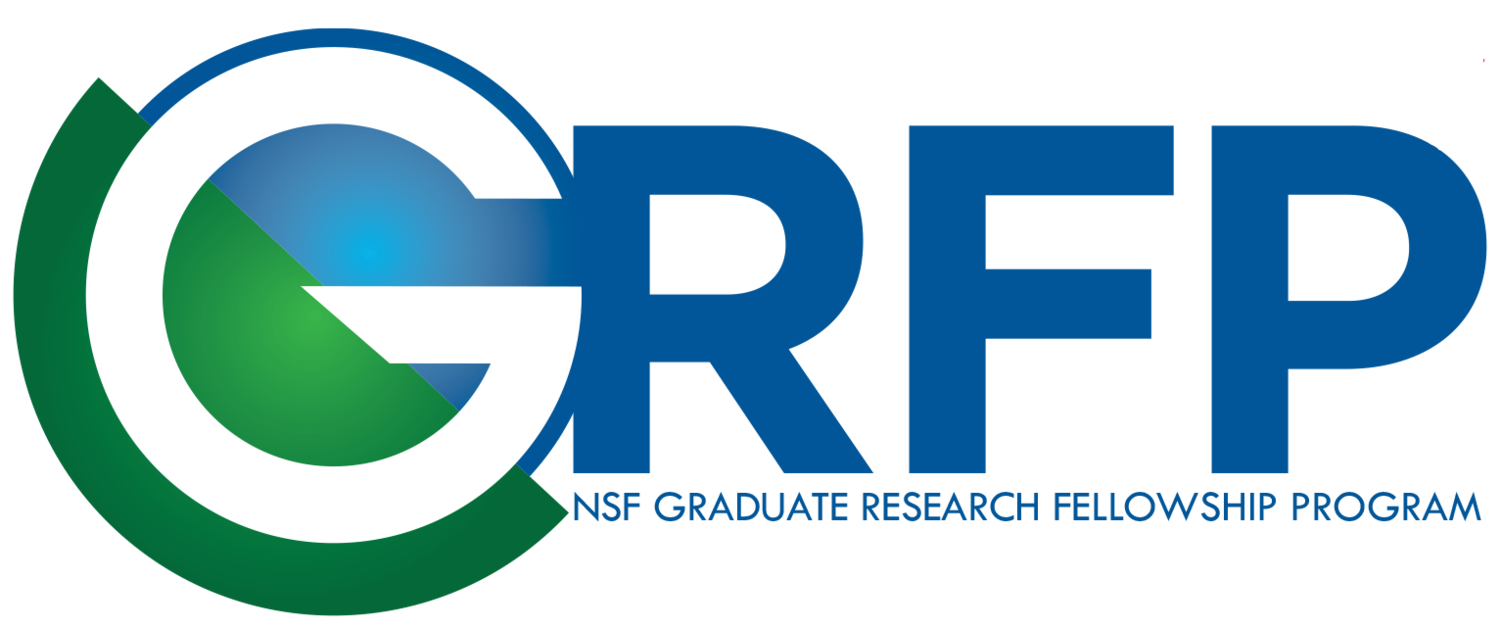 Timeline
Application Due: October 
Specific dates depend on which discipline you’re applying to 
Final decisions sent out in early April
Graduate School
Graduate School Overview
Doctorate (PhD)
Master’s
Deepening research-based knowledge/skills 
5 years (approximate)
Degree Requirements (in general)
Graduate Courses
Qualifying Exam/Presentation
Dissertation
Funding
Many programs offer fully funded programs (tuition & stipend)
Deepening career-oriented knowledge/skills
2 years (approximate)
Degree Requirements (in general)
Graduate Courses
Thesis
Funding
Grants/scholarships
Paid for by your employer
Academia
Industry
How to Prepare while in Undergrad
Research Experience
REUs
On-campus research
Internships
TA/TF Experience
Leadership
Campus Involvement
Do well in classes
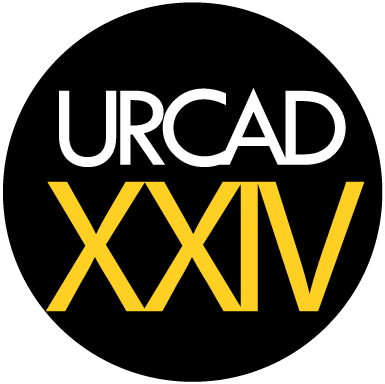 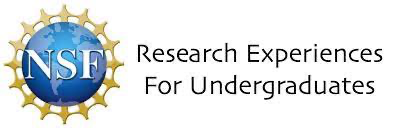 Why graduate school?
Timeline
Choosing Schools
Application Process
Visit Weekends & Interviews
Questions?
obailey1@umbc.edu